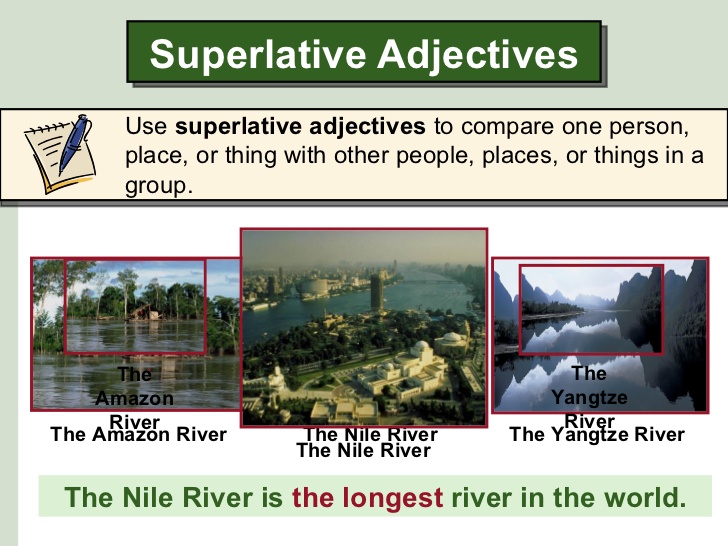 Oral practice, with superlatives
Give examples of cities  in the world, states in your country or places,  to practice with supperlatives
The most dangerous …..
The most historic …..
The most traditional ….
The most touristic…
The best view….
The most peaceful park….
Comparatives with     AS……. AS…
We use comparative:   as       adjective       as
To say two persons , things or places are equal
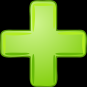 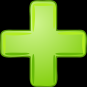 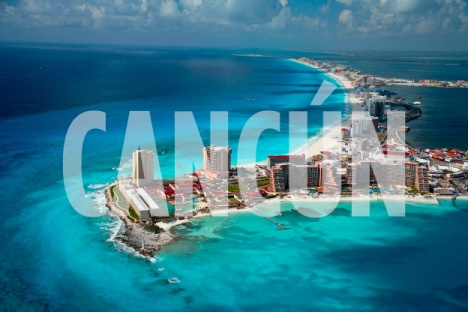 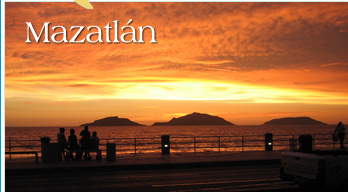 Cancún is as   clean  as Mazatlan
We use comparative:   Not as       adjective       as
To say two persons , things or places are not equal
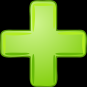 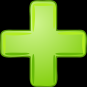 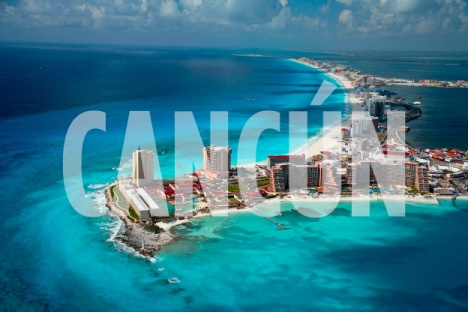 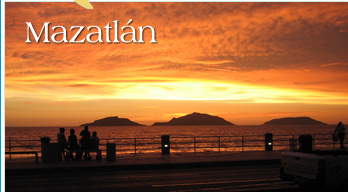 Mazatlan is not as expensive as Cancún
Practice your own examples
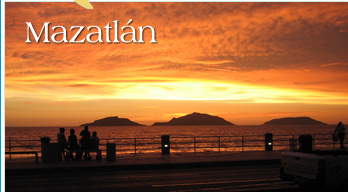 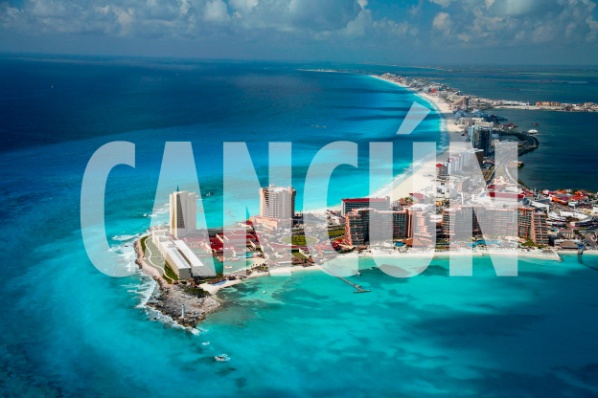 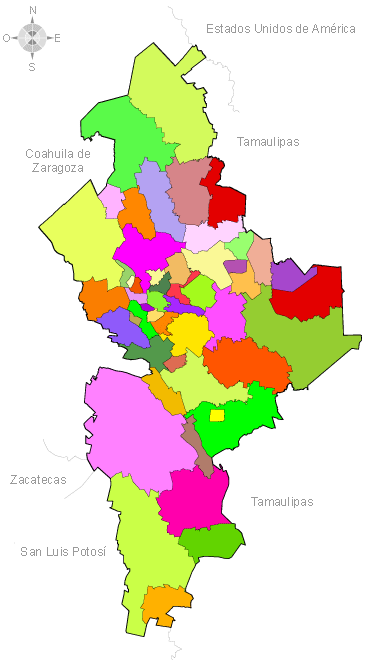 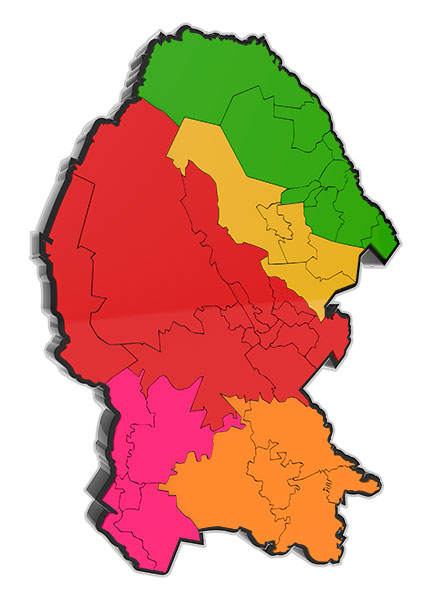 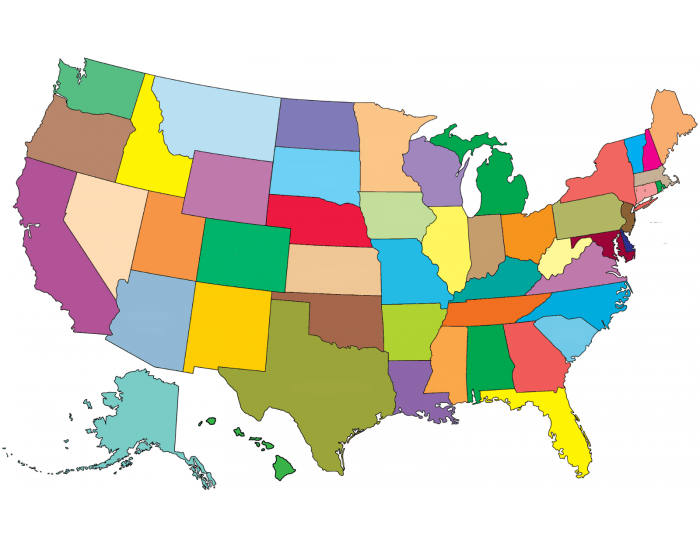 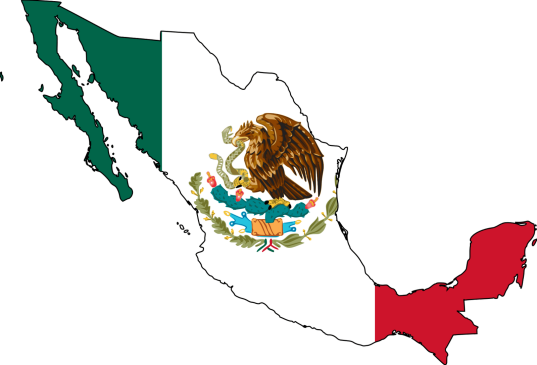 Coahuila
Nuevo León
United states
México
Practice with the following links print your results
http://www.englisch-hilfen.de/en/exercises/adjectives_adverbs/adjectives_comparison_as_as.htm
https://www.espressoenglish.net/comparative-adjectives-not-as-as/
http://eolf.univ-fcomte.fr/wp-content/uploads/grammar/comparative_superlative/02.htm